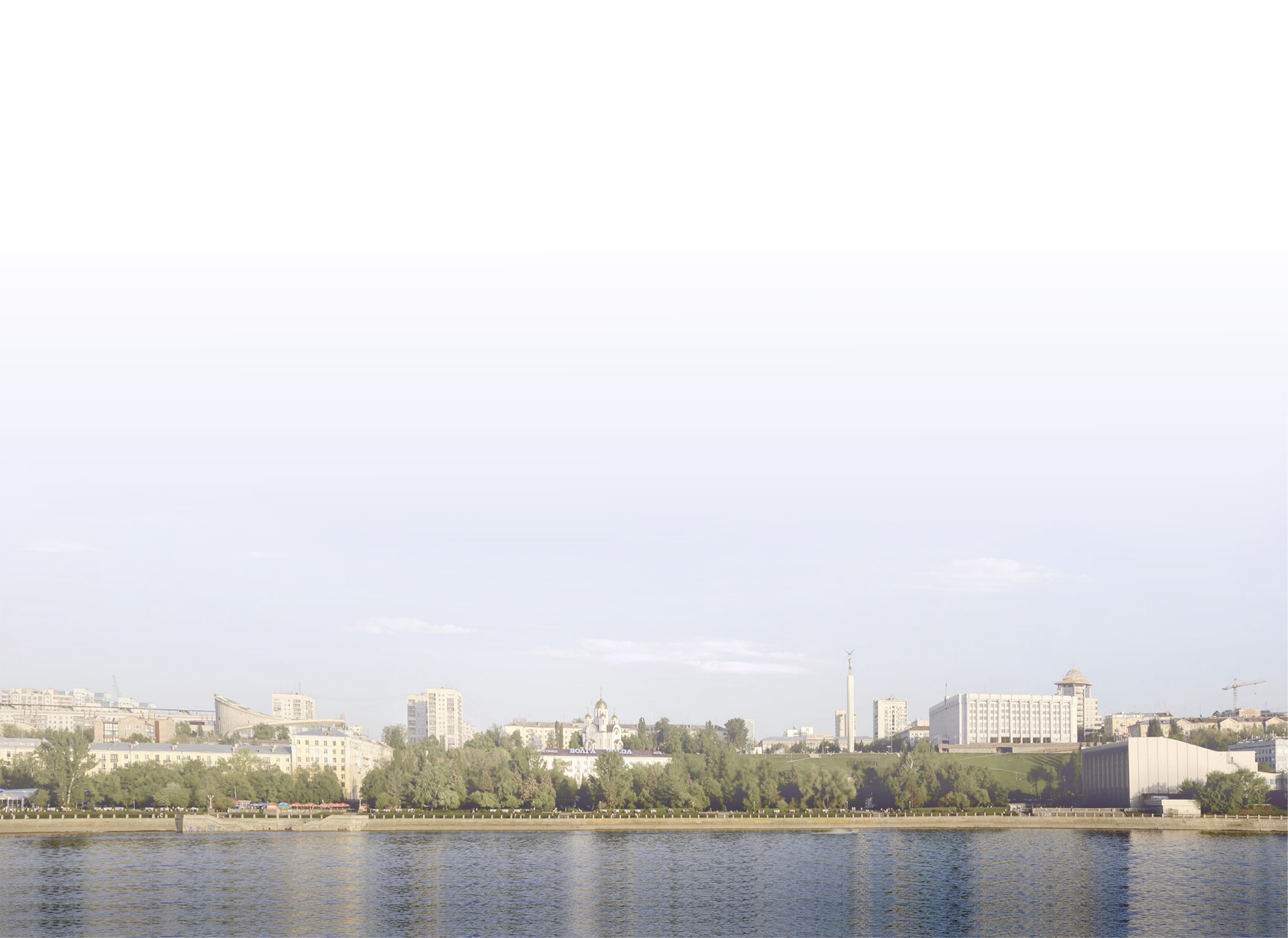 Министерство образования и науки Самарской области
ГБУ ДПО СО «Региональный социопсихологический центр»

СОЦИАЛЬНО-ПСИХОЛОГИЧЕСКОЕ ТЕСТИРОВАНИЕ ОБУЧАЮЩИХСЯ  В ОБРАЗОВАТЕЛЬНЫХ ОРГАНИЗАЦИЯХ 
САМАРСКОЙ ОБЛАСТИ 








Самара 2019 год
Нормативная база
глава VI ФЗ Российской Федерации от 7 июня 2013 г. N 120-ФЗ «О внесении изменений в отдельные законодательные акты Российской Федерации по вопросам профилактики незаконного потребления наркотических средств и психотропных веществ»;
подпункт 15.1 пункта 3 статьи 28 Федерального закона от 29.12.2012 №273-ФЗ «Об образовании в Российской Федерации»;
приказ Министерства образования и науки Российской Федерации от 16.06.2014г. №658 «Об утверждении порядка проведения социально-психологического тестирования лиц, обучающихся в образовательных организациях и профессиональных образовательных организациях, так же в образовательных организациях высшего образования»;
приказ от 14.02.2018г. №104 «О внесении изменений в порядок проведения СПТ лиц, обучающихся в ОО, ПОО и ВПО, утвержденный приказом министерства образования и науки Российской Федерации от 16.06.2014г. №658»;
пункт 2.7 протокола заседания Государственного антинаркотического комитета №39 от 24.12.2018г.
письмо Министерства просвещения Российской Федерации от 03.07.2019 №07-4416 «О направлении информации о проведении социально-психологического тестирования в 2019/2020 учебном году»
Цель социально-психологического тестирования:
раннее выявление немедицинского употребления наркотических средств и психотропных веществ.
Система социально-психологического тестирования обучающихся
с 2014/2015 учебного года по 2018/2019 учебный год - Методика  «Объективный тест установок» (компьютерное тестирование), участвовали обучающиеся 8-х классов общеобразовательных образовательных организаций и 1 курсы профессиональных образовательных организаций Самарской области
С 2019/2020 учебного года вводиться новая Единая методика социально-психологического тестирования обучающихся для всех субъектов Российской Федерации
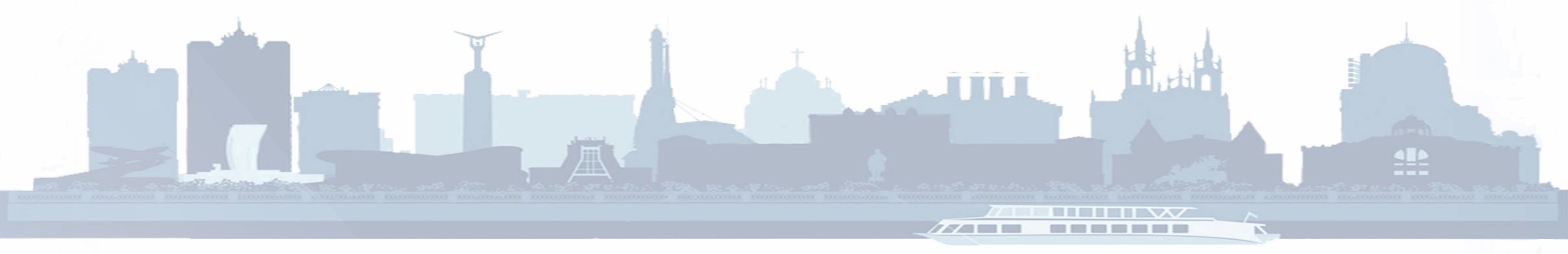 Обоснование внесения изменений в проведение  социально-психологического тестирования
Рост преступлений, совершенных несовершеннолетними в сфере незаконного оборота наркотических средств в Самарской области на 112,5% (с 32 до 68), в том числе сбыт - на 158,3% (с 24 до 62)
Увеличение количества несовершеннолетних, отравившихся наркотическими веществами – 10 человек (7 – за 2018 год), в том числе двое с летальным исходом
Необходимость оказания своевременной адресной профилактической помощи обучающимся «группы риска»
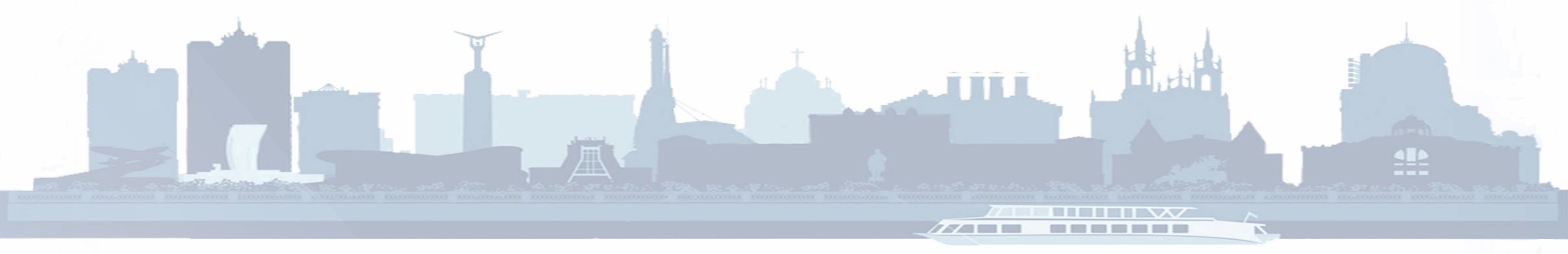 Единая методика СПТ: назначение и область применения
Единая методика разработана и внедряется по поручению Государственного антинаркотического комитета
ЕМ СПТ-2019 направлена на определение вероятности вовлечения обучающихся в зависимое поведение на основе соотношения факторов риска и факторов защиты
Возрастной диапазон применения: 13-18 лет, 18+ 
Задействованные в тестировании группы обучающихся – с 7 по 11 класс общеобразовательных организаций и все обучающиеся профессиональных образовательных организаций Самарской области
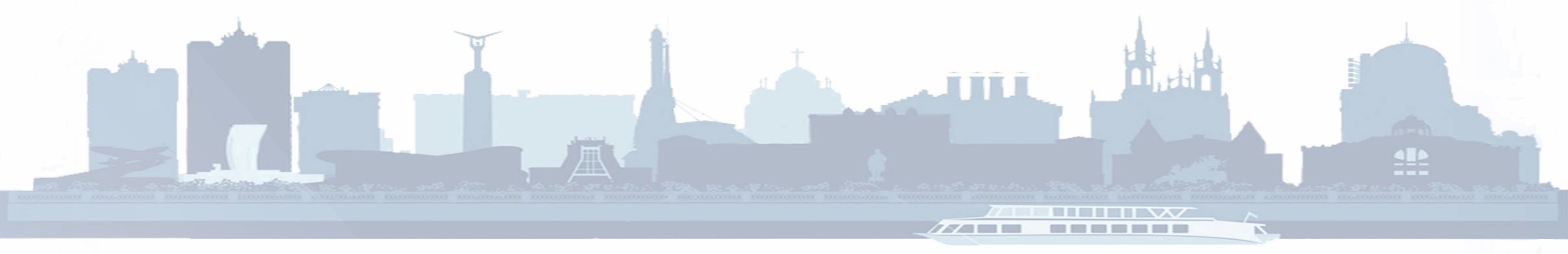 Годовой цикл мероприятий в рамках 2019-2020 учебного года
Октябрь: информационно-мотивационная компания
Ноябрь: социально-психологическое тестирование
Декабрь: сбор информации в АНК, решение о контингенте ПМО
Январь-апрель: профилактические медицинские осмотры
Май-июнь: сбор информации, анализ результатов
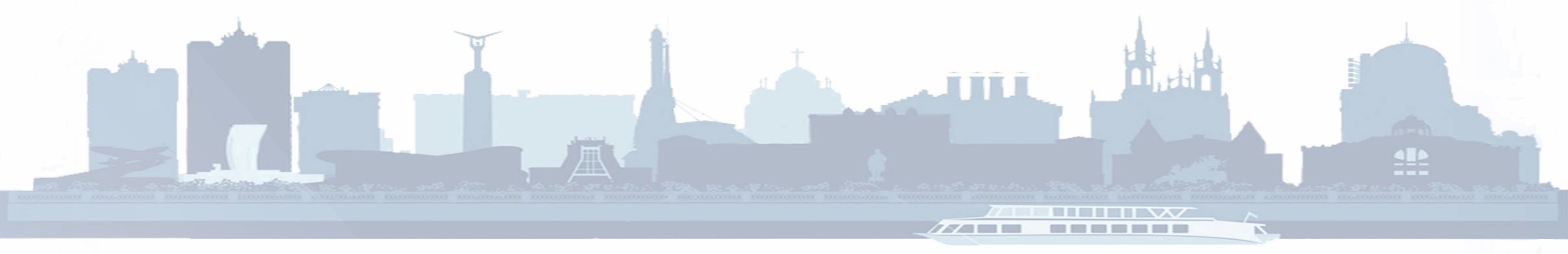 План действий в рамках проведения тестирования Единой методикой СПТ
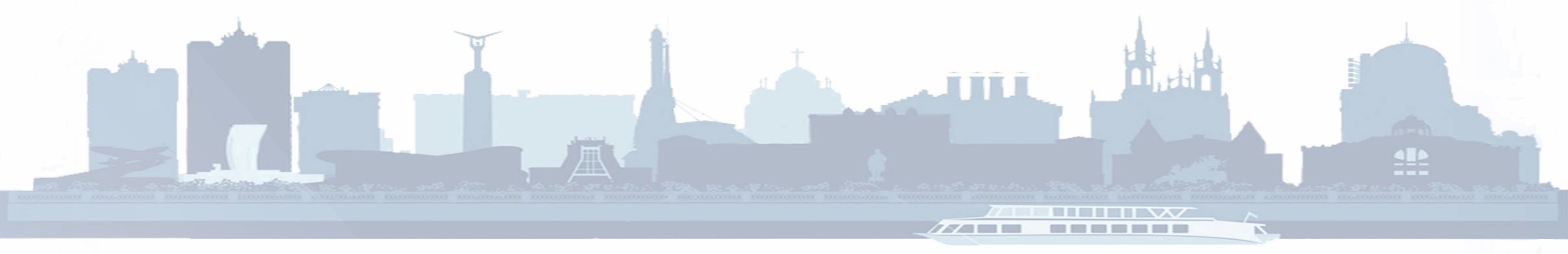 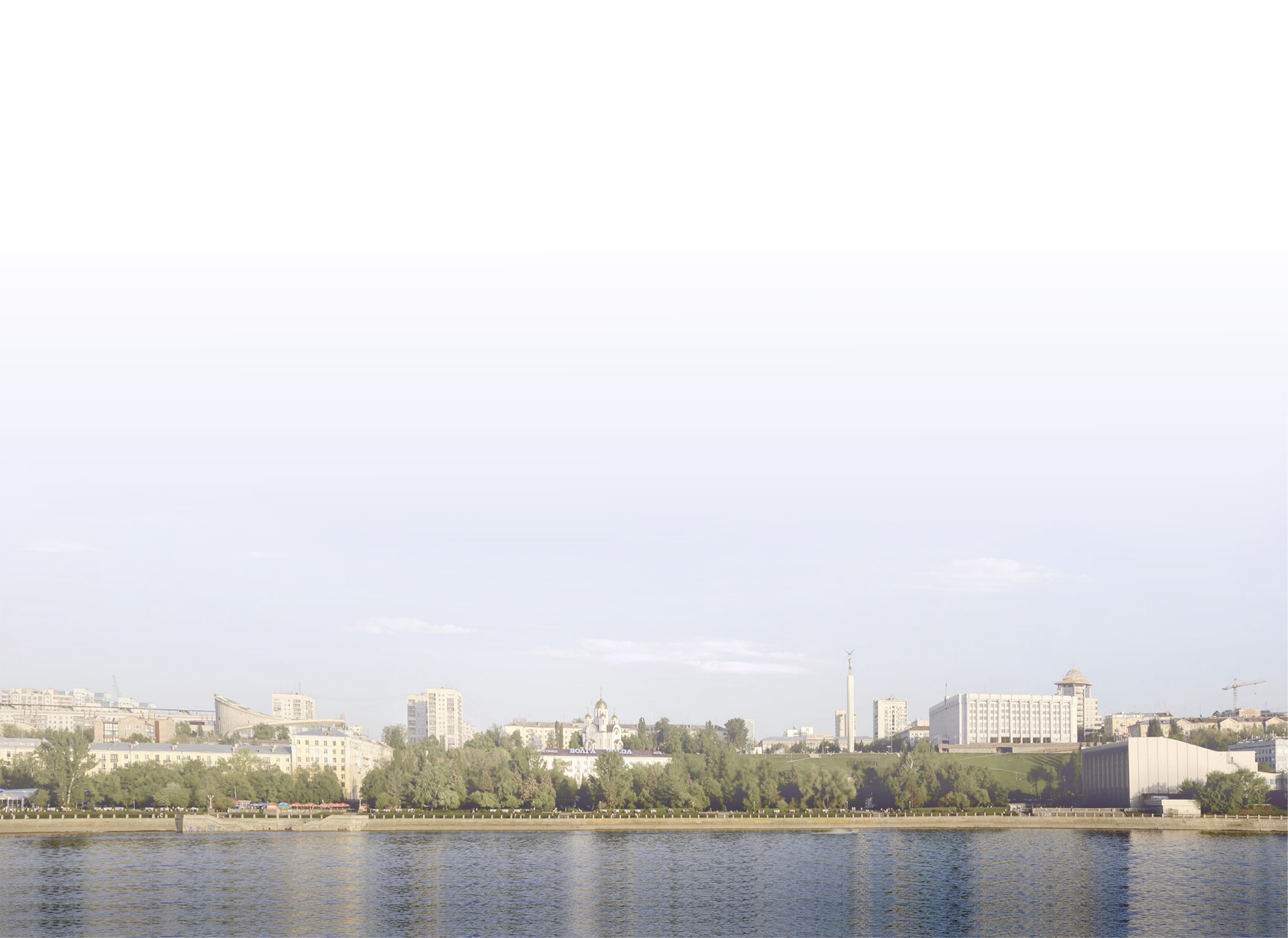 тел/факс: 931-55-15     www.rspc-samara.ru    rspc@samtel.ru
Спасибо за внимание!